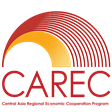 Консультативное совещание и региональный семинар по развитию экономического коридора 
Шымкент-Ташкент-Худжанд 
Ташкент, Узбекистан; 12 сентября 2023 г.
Развитие Экономического коридора Шымкент-Ташкент-Худжанд: Прогресс, Вызовы and Возможности
Хинлань Ху
Старший эксперт по региональному сотрудничеству, ДЦЗА, АБР
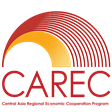 Содержание
Обзор экономического коридора Шымкент-Ташкент-Худжанд (ЭКШТХ)
Обоснование для развития ЭКШТХ
Дорожная карта развития ЭКШТХ
Прогресс в реализации Дорожной карты ЭКШТХ
Вызовы и возможности для развития ЭКШТХ
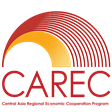 Обзор ЭКШТХ
Ключевые этапы в развитии ЭКШТХ:
Утверждение Технической помощи (ТП) АБР (октябрь 2018 г.)
Первоначальные миссии в рамках ТП (Май 2019 г.)
Выездные исследования в рамках ТП (Июль-Сентябрь 2019 г.)
Первый региональный семинар (Декабрь 2019 г.)
Второй региональный семинар (Август 2020 г.)
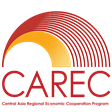 Обзор ЭКШТХ
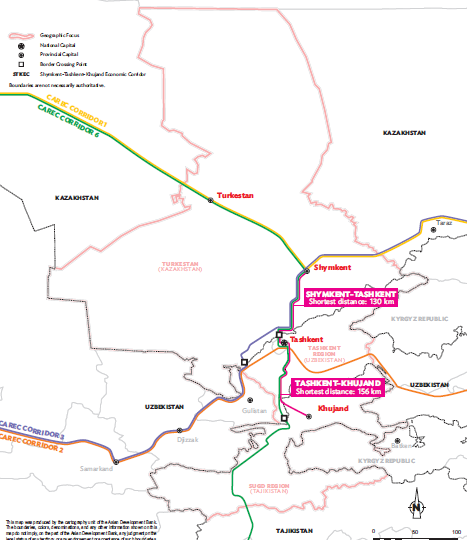 Географический фокус ЭКШТХ

Казахстан:
г. Шымкент
Туркестанская область
Узбекистан:
г. Ташкент
Ташкентская область
Таджикистан:
Согдийская область, включая город Худжанд
Примечание. В этом регионе проживает около 15% всего населения Центральной Азии.
Источник: Азиатский банк развития
[Speaker Notes: The proposed geographic focus of STKEC development will be on Shymkent city and Turkestan oblast of Kazakhstan, Tashkent city and Tashkent oblast of Uzbekistan, and Sugd oblast (including Khujand city) of Tajikistan. The geographic coverage can be expanded later to include other cities and/or oblasts of the STKEC countries. 

There are many reasons why this geographic area—consisting of Shymkent and Tashkent cities; and Turkestan, Tashkent, and Sugd oblasts (henceforth referred to as the STKEC region)—can become a vibrant TNEC. The reasons include (i) its favorable location and spatial features; (ii) relatively good cross-border transport connectivity and large population size; (iii) robust economic activity; (iv) close historical, cultural, and ethnic ties; and (v) the plethora of opportunities that exist among them for a mutually beneficial cross-border economic cooperation and integration.]
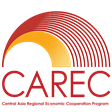 Обоснование для развития ЭКШТХ
Значительные возможности для увеличения внутрирегиональной торговли товарами (включая внутриотраслевую торговлю) и снижения рисков в цепочке поставок
Значительный потенциал для расширения внутрирегиональной торговли услугами (например, туризм, образование и здравоохранение)
Возможности для увеличения объемов экспорта товаров (например, продукции садоводства) и услуг (например, услуг, связанных с туризмом) в другие страны с помощью РСИ и дополнительного притока прямых иностранных инвестиций (ПИИ)
Возможности для расширения транзитной торговли
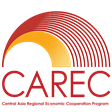 Дорожная карта развития ЭКШТХ
Тематические направления:
Улучшение автомобильной и железнодорожной транспортной связанности
Модернизация пунктов пересечения границы и управление границами
Создание цепочек добавленной стоимости в садоводстве
Модернизация санитарных и фитосанитарных мер и создание служб сертификации качества продуктов питания
Развитие регионального туризма
Создание специальных экономических зон и индустриальных зон
[Speaker Notes: There is a broad consensus among stakeholders that efforts to create the Shymkent-Tashkent-Khujand Economic Corridor should focus on the following six interrelated thematic areas where these efforts can bring mutually beneficial results relatively quickly:improving connectivity through road and rail transport;(ii) modernization of border crossing points and border management;(iii) creation of horticulture value chains;(iv) modernizing sanitary and phytosanitary measures and establishing food quality certification services;(v) development of regional tourism; And(vi) creation of special economic zones and industrial zones.This list of thematic areas for the creation of EKSHTH corresponds to (a) the development priorities of the central governments of Kazakhstan, Tajikistan and Uzbekistan; (b) local governments of the cities of Shymkent and Tashkent; and (c) Turkestan, Tashkent and Sughd regions. If necessary, the list can be expanded later. In particular, other thematic areas (eg urban development and education) could be added to this list.]
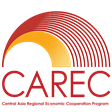 Прогресс в реализации Дорожной карты ЭКШТХ
Привлечение дополнительно финансирования для ТП со стороны АБР (Ноябрь 2020)
Проведение предварительных технико-экономических обоснований по созданию:
Международного центра промышленной кооперации (завершается)
Торгово-логистического центра в Согдийской области (завершается)
Содействие обмену знаниями и наращиванию потенциала
Семинар АБР-IRU по цифровизации МДП (Сентябрь 2021)
Семинар АБР-ЕЭК ООН по цифровизации торговых документов (Май 2022)
Поддержка институциональной структуры ЭКШТХ
Планируется создание технических рабочих групп и руководящего комитета
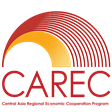 Прогресс в реализации Дорожной карты ЭКШТХ
Модернизация нескольких ППГ (2019-настоящее время)
Открытие пассажирского железнодорожного сообщения между городами Ташкент и Худжанд (Июнь 2022)
Подписание Плана действий по сотрудничеству между Туркестанской и Ташкентской областями на 2023-2024 годы (Декабрь 2022)
Строительство Казахстанско-Узбекского мультимодального логистического центра в Ташкентской области (планируется)
Создание Узбекско-Таджикской торгово-промышленной зоны вблизи ППГ «Ойбек-Фотехобод» (планируется)
[Speaker Notes: Modernization of BCPs

-  Konysbayev (KAZ)-Yallama (UZB) (completed in 2021)
-  Kaplanbek (KAZ)-Navoi (UZB) (ongoing)
-  Kazygurt (KAZ)-Najimov (UZB) (ongoing)
-  Oybek (UZB)-Fotehobod (TAJ) (planned)

Konysbayev (KAZ)-Yallama (UZB) BCP: Previously, there were 150-200 cars per day, now it has increased to 1,000 vehicles. In terms of passenger traffic, if earlier about 2,000 people a day passed, now the checkpoint can serve 10,000 people.

"Uzbekiston temir yullari" has announced the beginning of railway communication to Tajikistan. From June 20, 2022 passenger trains will start running between Tashkent and Dushanbe weekly.

Roadmap for expanding cooperation between the Akimat of the Turkestan region of the Republic of Kazakhstan and the Khokimiyat of the Tashkent region of the Republic of Uzbekistan for 2023-2024.

In later 2022, Kazakhstani RTS Holding and Halyk Bank, as well as the khokimiyat of Tashkent region and Uzbek VUONO CAPITAL LLC signed a memorandum on the construction of a large transport and logistics center near Tashkent. According to the signed memorandum, Halyk Bank is ready to provide financing in the amount of the equivalent of about $70 million for this. The project operator will be a subsidiary of RTS Holding — RTS-SA. In general, the project provides for the construction of railway infrastructure, including railway tracks with a length of 37.2 km, container sites with the possibility of simultaneous storage of more than 11 thousand containers, modern warehouse complexes of class A and A + for loading and unloading, storage and processing various cargoes, including those requiring a certain temperature regime, with a total area of 248 thousand square meters. At the same time, the total investment is estimated at about $300 million.]
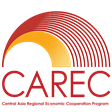 Вызовы
Обеспечение постоянной поддержки со стороны многочисленных заинтересованных сторон, включая государственные органы на национальном, провинциальном и городском уровнях во всех трех странах ЭКШТХ
Обеспечение активного участия частного сектора, в том числе в форме инвестиций
Снижение барьеров для трансграничного перемещения людей, транспортных средств и товаров при обеспечении общественной безопасности и защищенности
Обеспечение широкого распространения от всех преимуществ разработки ЭКШТХ
[Speaker Notes: Ожидается, что создание ЭКШТХ посредством реализации данной Дорожной карты будет иметь значительный положительный эффект. Это превратит регион ЭКШТХ в высоко интегрированный и динамичный экономический регион, характеристиками которого являются: 

тесное экономическое сотрудничество между казахстанской, таджикистанской и узбекистанской частями коридора по многим направлениям, включая содействие транспорту и упрощение процедур торговли, исследования и разработки в сфере сельского хозяйства, охрану здоровья растений и животных, и развитие туризма;

 превосходная транспортная связанность как внутри региона, между странами ЭКШТХ, так и между регионом и остальным миром; 

беспрепятственное перемещение транспортных средств, товаров и людей через границы внутри региона; 

обширные торговые и инвестиционные потоки между казахстанской, таджикистанской и узбекистанской частями региона; 

высокие уровни торговли с остальным миром, с большими объемами экспорта продукции садоводства, в том числе органической продукции, в страны Европы, Ближнего Востока и Восточной Азии; 

увеличение удельного веса производства и услуг (таких как переработанные продукты питания и транспортные и туристические услуги) в объеме экспорта]
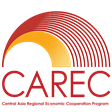 Возможности
Сильные исторические, культурные и этнические связи между тремя странами/провинциями/городами.
Недавние улучшения в двусторонних отношениях между странами ЭКШТХ
Правительства всех трех стран придают важное значение углублению региональной и глобальной экономической интеграции
Членство всех трех стран в ряде организаций и программ регионального сотрудничества
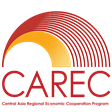 Благодарю за внимание!